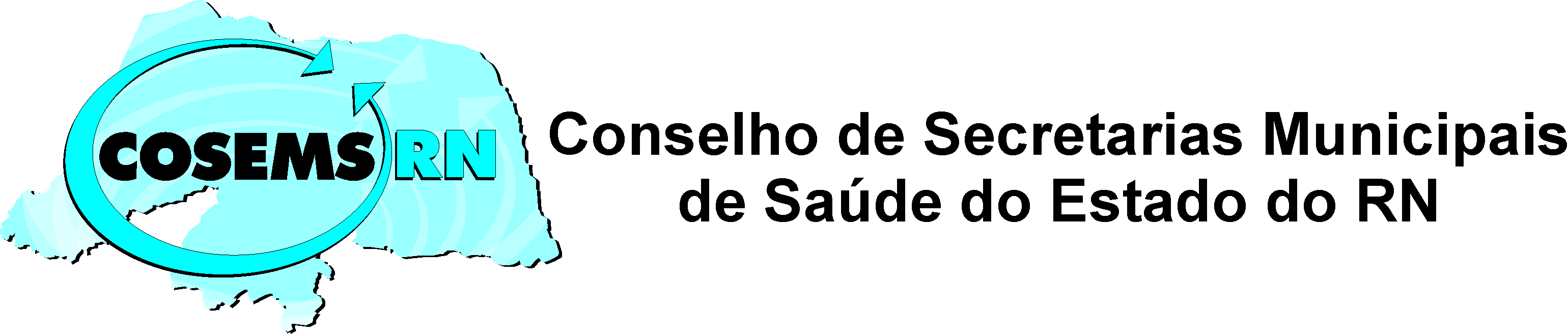 PRAZOS E PROVIDÊNCIAS DA GESTÃO MUNICIPAL DE SAÚDE
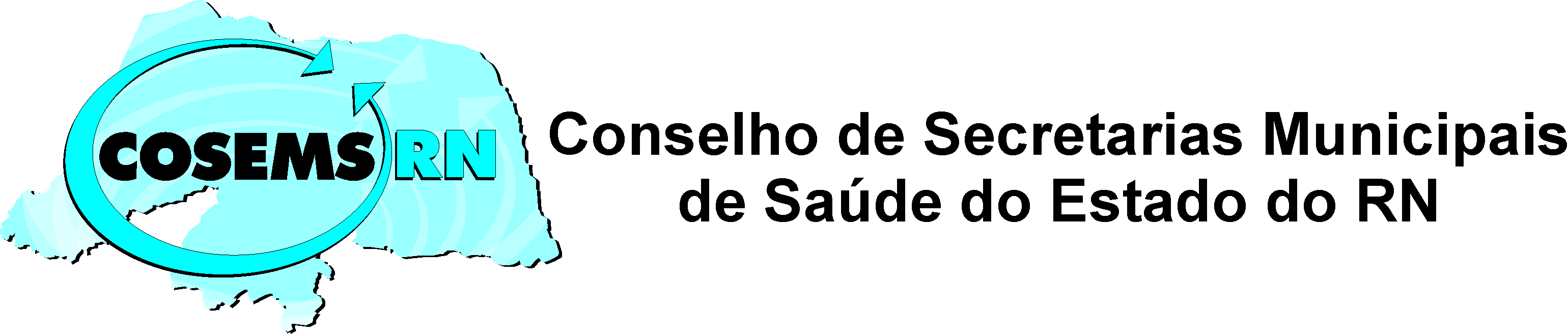 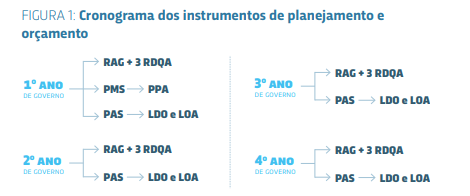 fonte: manual do gestor
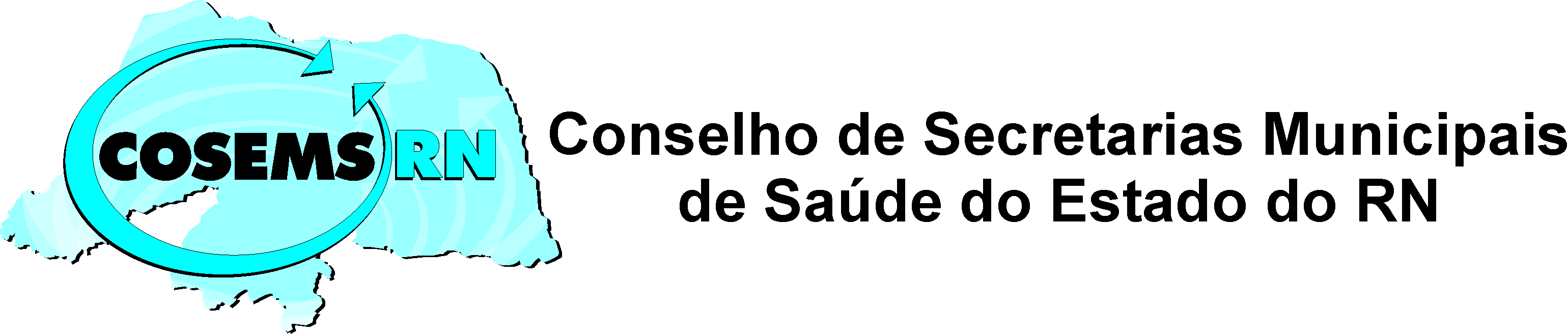 INSTRUMENTOS DE GESTÃO 
(PPA, PAS E RAG )
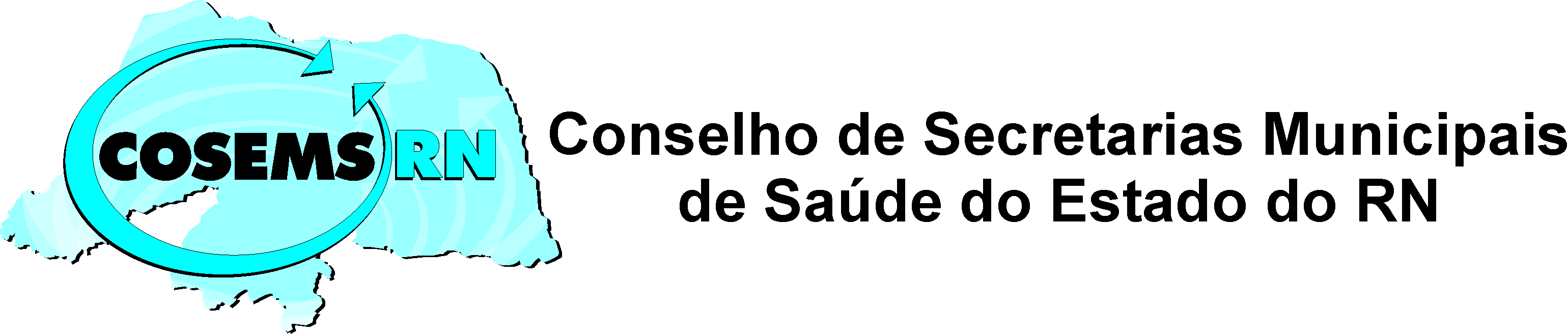 SIOPS HOMOLOGADOS POR REGIÃO